Human and Machine Communication (MPAI-HMC)
Leonardo Chiariglione, MPAI
16:00 UTC 13 March 2024
.
1
24-Mar-13
MPAI is actively developing Technical Specifications
So far, MPAI has developed eleven Technical Specifications (TS)
Five of these are relevant to a new TS:
Execution of AI applications (MPAI-AIF V2.0)
Context-based Audio enhancement (MPAI-CAE V2.1)
Multimodal Conversation (MPAI-MMC V2.1)
Object and Scene Description (MPAI-OSD V1.0)
Portable Avatar Format (MPAI-PAFI V1.1)
2
24-Mar-13
Why MPAI-HMC?
MPAI has drawn technologies – data types and AI Modules – from the five TSs.
MPAI has developed a TS supporting advanced forms of human and machine communication where the machine 
Receives a communication from another human or machine in their contexts.
Emulates the understanding of a human.
Emulates the response of a human.
Represents itself as a speaking avatar in an audio-visual scene.
3
24-Mar-13
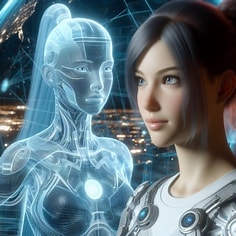 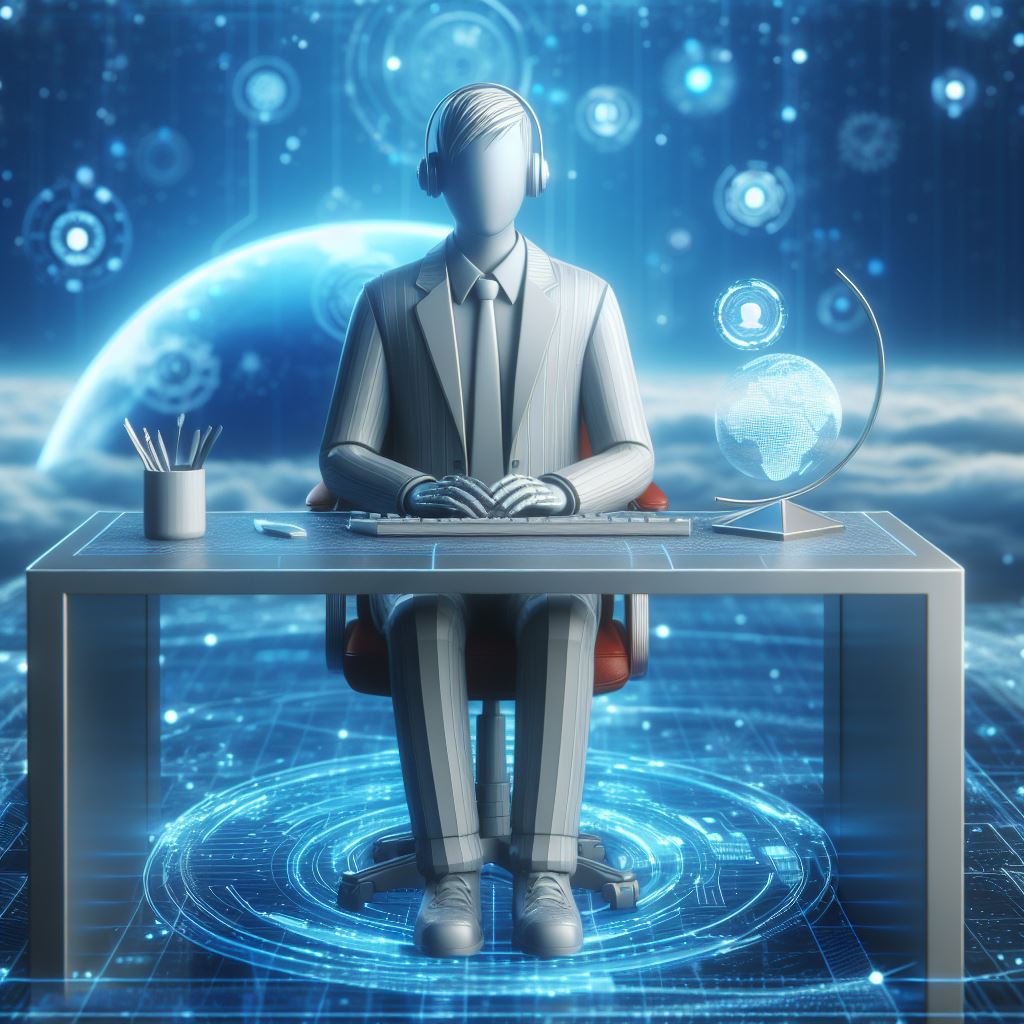 #3
Virtual scene
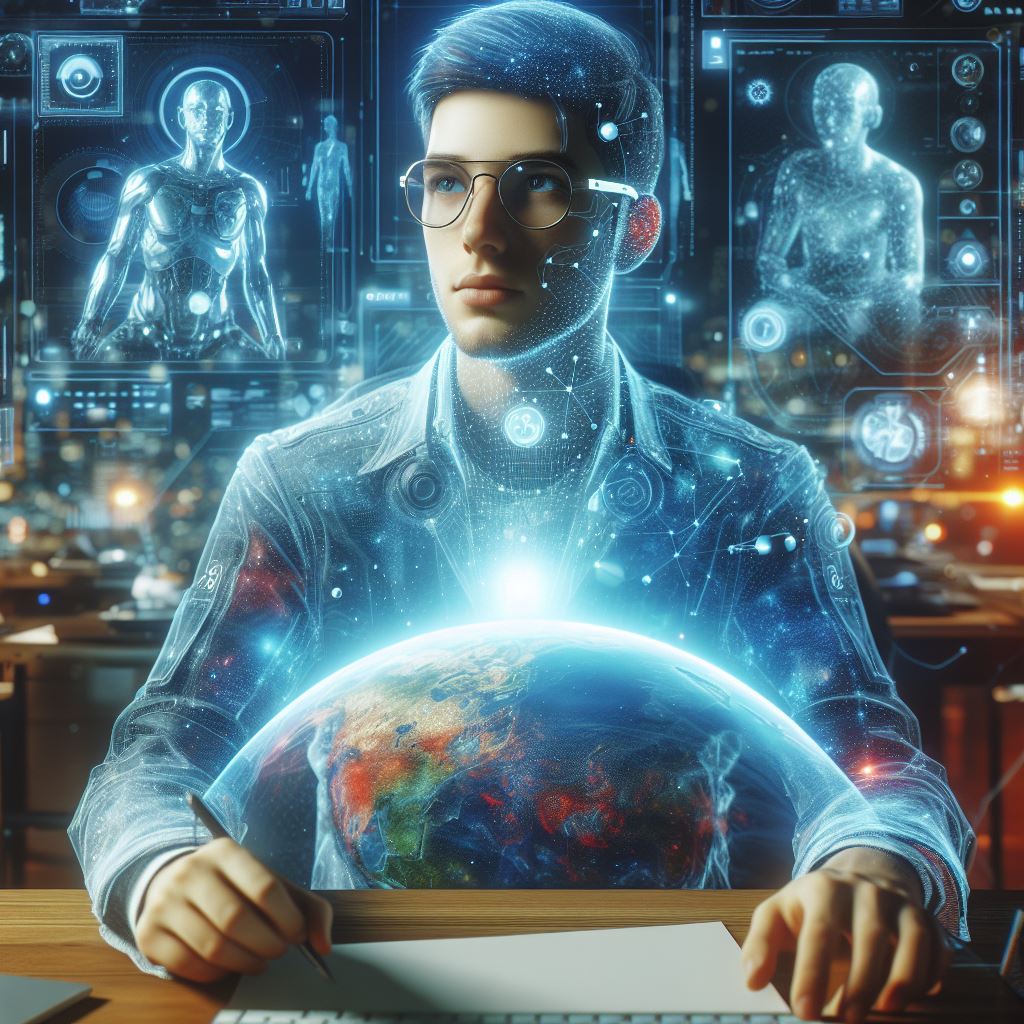 #2
#3
Virtual Scene
Virtual Scene
Machine
In a Virtual Scene or
 rendered as a real scene
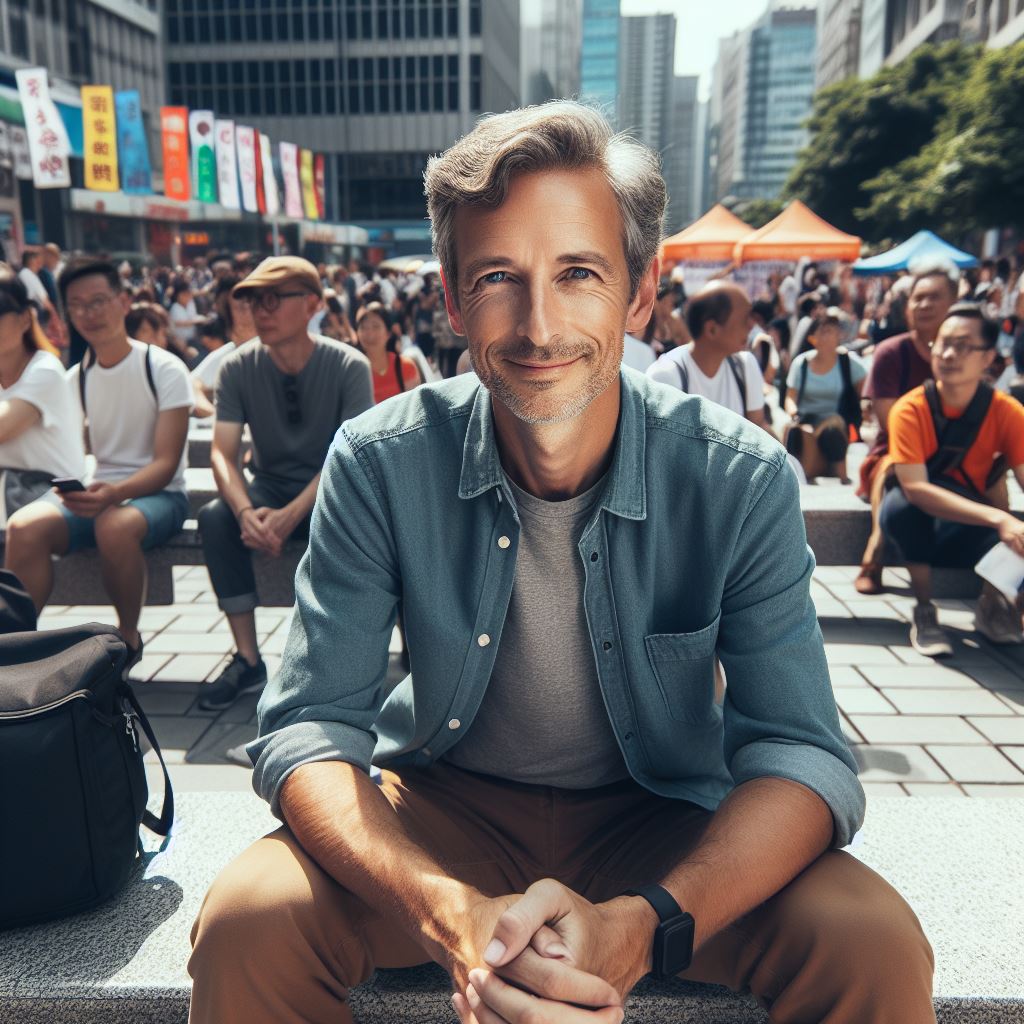 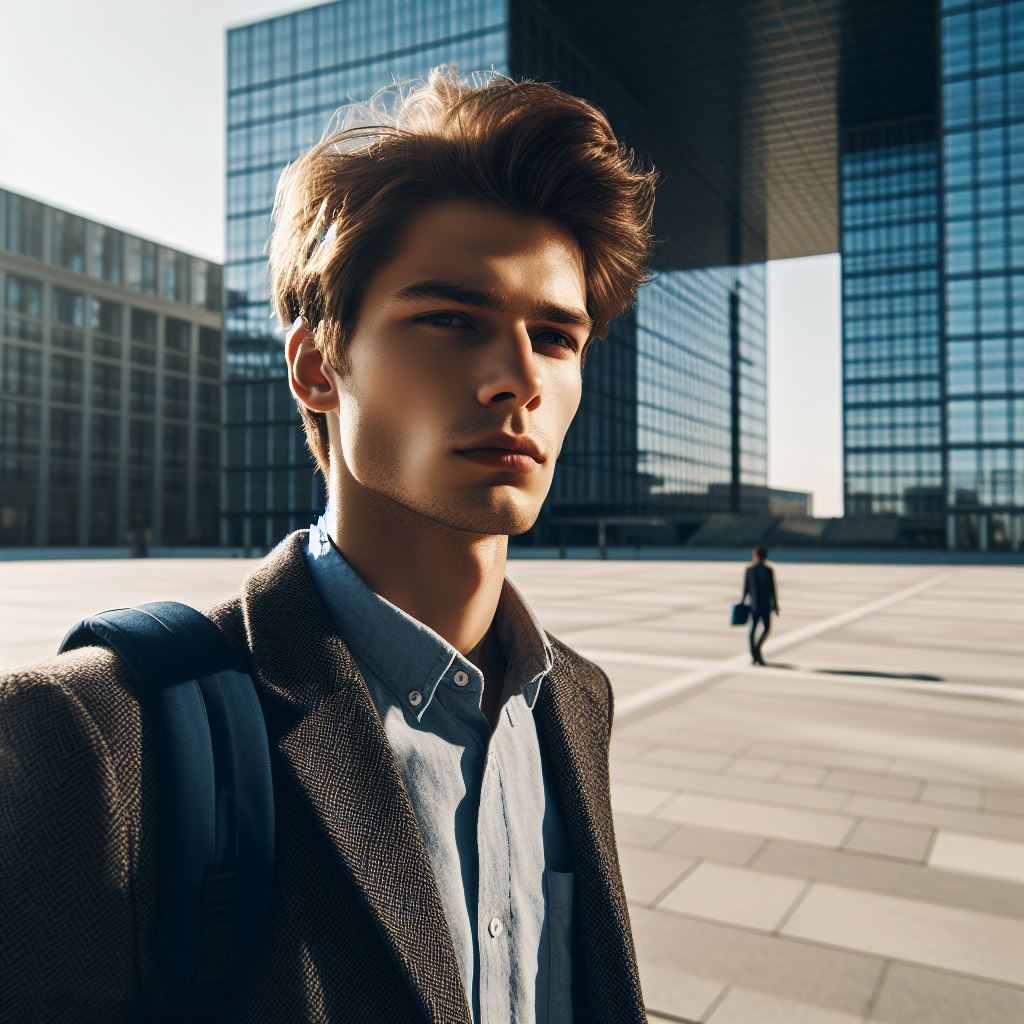 #4
#1
Real or virtual scene
Real scene or representation 
in a Virtual Scene
Scope of MPAI-HMC V1.0
Technical Specification: Human and Machine Communication (MPAI-HMC) enables advanced forms of communication where communicating participants are Entities.
An Entity is one of
A human
Present in a real space 
Represented in a Virtual Space as a speaking avatar
A Machine
Represented in a Virtual Space 
Rendered in the real space as a speaking avatar. 
Entities act in Contexts using text, speech, face, gesture, and the audio-visual scene in which they are embedded.
5
24-Mar-13
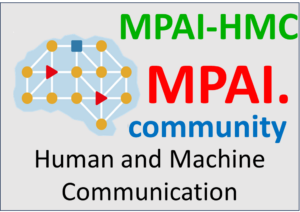 Structure of MPAI-HMC
Introduction
Scope
Definitions
References
Use Case
AI Modules
Data Types
Functions
Reference Model
Input/Output Data
Functions of AI Modules
Input/Output Data of AI Modules 
AIW, AIMs, and JSON Metadata
6
24-Mar-13
Functions of MPAI-HMC
A Machine is an MPAI-HMC-aware computing device:
Receiving a Communication Item (CI) from a Machine
Capturing a human and their Context as Audio-Visual Scene Descriptors.
Definitions
Context is additional information about an Entity’s communication such as language and culture.
Communication item is a Portable Avatar as specified by MPAI-PAF.
A Machine produces:
A CI or an Audio-Visual Scene Descriptors if directed to a Machine
Audio-Visual Scene Descriptors if directed to a human.
7
24-Mar-13
Reference Model of MPAI-HMC
User Agent
Entity and Context Understanding
Entity Dialogue Processing
Personal Status Display
AV Scene Integration & Description
Entity ID
AV Scene 
Descriptors
Input Portable
Avatar
Output
Portable
Avatar
Machine 
Avatar ID
Text
Meaning
Input 
Selector
Audio-Visual Scene Rendering
Machine 
Personal Status
Personal Status
Input
Text
Output Text
Audio-Visual Scene Description
AV Scene Geometry
Output Portable
Avatar
Output Audio
Input
Audio
AV Scene 
Descriptors
Machine 
Text
Instance ID
Input
Visual
Output Visual
Controller
MPAI Store
Attestation Service
Encryption Service
Communication Service
Communication
Access
Global Storage
8
24-Mar-13
MPAI-HMC Operation
9
24-Mar-13
The power of the MPAI AI Framework
Using MPAI-AIF, MPAI breaks up the complex Human and Machine Communication AI Workflow (AIW) into simpler Components (AI Modules).
AI Modules can be Basic or Composite (can include Composite and Basic AIMs).
An implementer decides whether an implemented AIM is Basic or Composite. 
The conformance of an implemented MPAI-HMC depends on its support of the AIW/AIM I/O data syntax and semantics and AIW topology
The performance of an implemented MPAI-HMC depends on how smart are the technologies processing the data.
Future versions of MPAI-HMC may support enhanced functionalities and data.
10
24-Mar-13
AV Scene Integration & Description (OSD-SID)
AV Scene Integration and Description
Portable Avatar
AV Scene
Descriptors
11
24-Mar-13
AV Scene Description (OSD-AVS)
Audio Scene Description
Audio-Visual Scene Multiplexing
Audio 
Objects
Input Audio
Audio Scene Geometry
Audio-Visual Alignment
AV Scene
Geometry
AV Scene
Descriptors
Visual Scene Description
Visual Scene Geometry
Input Visual
Visual
Objects
12
24-Mar-13
Audio Scene Description (CAE-ASD)
Audio Description Multiplexing
Microphone 
Array Geometry
Audio Synthesis Transform
Audio Separation and Enhancement
Audio Source Localisation
Audio Analysis Transform
Audio Scene
Descriptors
Transform 
Multichannel Audio
Spatial Attitudes
Enhanced Transform Audio
Enhanced 
Audio Objects
Multichannel
Audio
Transform Multichannel Audio
Audio Scene Geometry
S
Body Descriptors
Entity and Context Understanding (HMC-ECU)
Ausio-Visual Scene Demultiplexing
Personal Status Multiplexing
Face Descriptors
Personal Status
Speech Object
Text Object
Meaning
Natural Language Understanding
Automatic Speech Recognition
Refined
 Text
Text-to-Text Translation
Speech Object
Recognised
 Text
Translated Text
Meaning
AV Scene 
Descriptors
AV Scene 
Geometry
Visual Object Identification
Visual Scene 
Geometry
Refined  Text
Visual
Instance ID
Visual Objects
Meaning
Audio Object Identification
Audio Scene 
Geometry
Visual Instance ID
Audio 
Instance ID
Audio Instance ID
Audio Objects
AV Scene 
Geometry
Visual Object Identification (OSD-VOI)
Object Direction Identification
Visual Object Extraction
Object Instance Identification
Body
Descriptors
Anchored Direction
Visual Scene
Geometry
Visual Object
Visual Instance ID
Visual Scene
Geometry
Visual Objects
Text Selector
Personal Status Extraction (MMC-PSE)
S
PS-Text Interpretation
Personal Status Multiplexing
Input Text Description
PS-Text
Text Descriptors
Text Object
Text Descriptors
Speech Selector
PS-Speech Interpretation
Input Speech Description
PS-Speech
Speech Object
Speech Descriptors
Speech Descriptors
Personal Status
Face Selector
PS-Face Interpretation
Input Face Description
PS-Face
Face Descriptors
Face Object
Face Descriptors
Body Selector
PS-Gesture Interpretation
Input Body Description
PS-Gesture
Body Descriptors
Body Object
Gesture Descriptors
16
Entity Dialogue Processing (MMC-EDP)
Entity Dialogue Processing
Text Object
Machine Text
Personal Status
Machine Personal Status
AV Scene Geometry
Personal Status Display (PAF-PSD)
S
Machine ID
Portable Avatar Multiplexing
Machine Text
Machine Text
Text-To-Speech
Input Face Description
PS-Speech
Machine Speech
Machine Face Descriptors
Portable Avatar
Avatar Model
PS-Face
Machine Text
Input Body Description
Machine Body Descriptors
Avatar Model
PS-Gesture
Avatar Model
Audio-Visual Scene Rendering (PAF-AVR)
Audio-Visual Scene Rendering
Output Text
Point of View
Output Audio
Portable Avatar
Output Visual
AI Modules and Data Types
MPAI-HMC only adds:
One Composite AIM: Entity and Context Understanding
One Basic AIM: Audio-Visual Scene Integration and Description
MPAI-HMC only re-uses Data Types developed by:
Context-based Audio Experience
Multimodal Conversation
Object and Scene Description
Portable Avatar Format
20
24-Mar-13
And now?
Develop MPAI-HMC profiles. 
Develop 
Reference Software
Conformance Testing
Performance Assessment 
using the AIMs developed by 
MPAI-AIF
MPAI-CAE
MPAI-HMC
MPAI-OSD
MPAI-PAF.
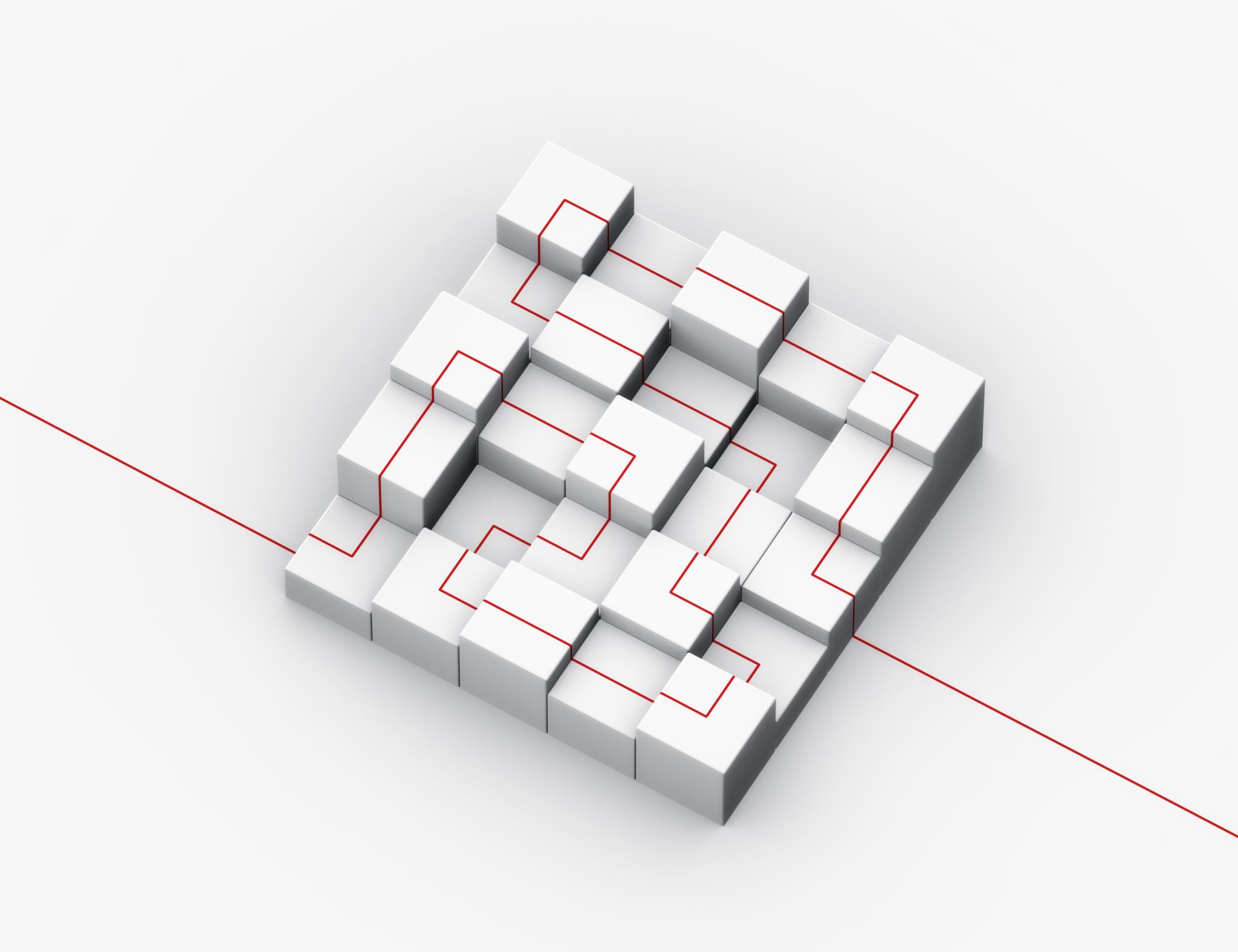 21
24-Mar-13
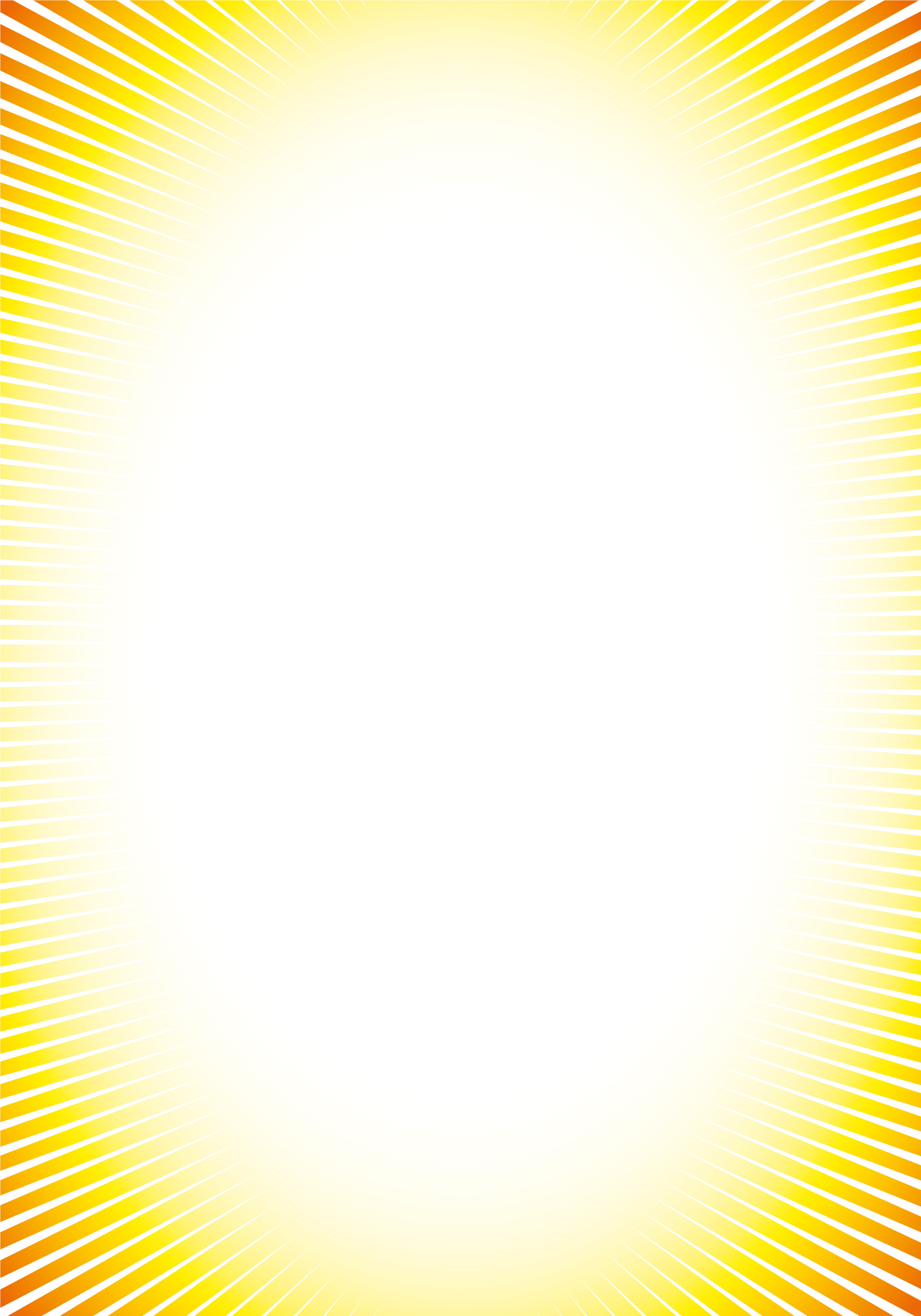 Join MPAI
Share the fun
Build the future
We look forward to working 
with you 
on this exciting MPAI project!
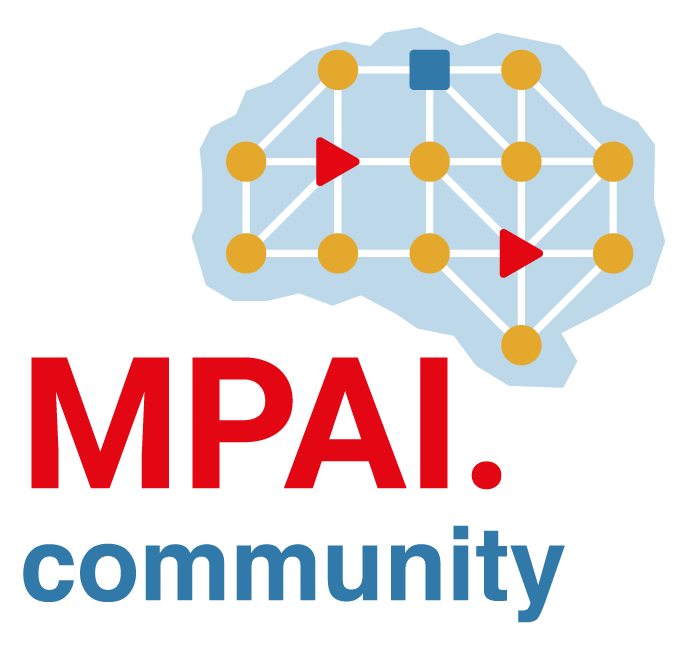 https://mpai.community/
22
22
22
22
22
24-Mar-13